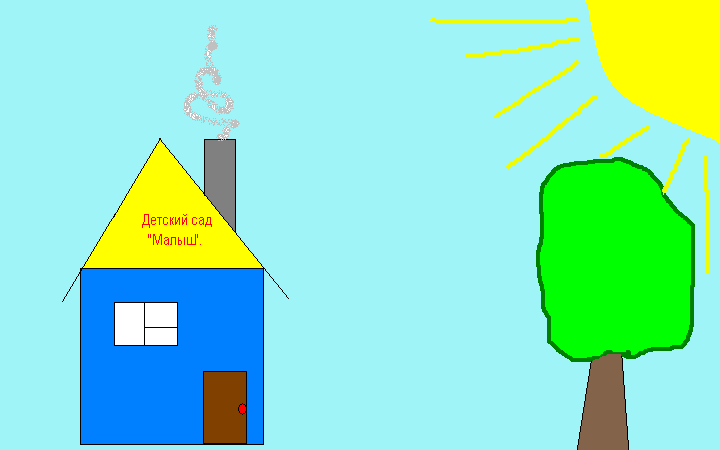 Биганина Н.В., Сарычева В.В.
Книжкина больница(история про то, как дети в детском саду лечили книжку).
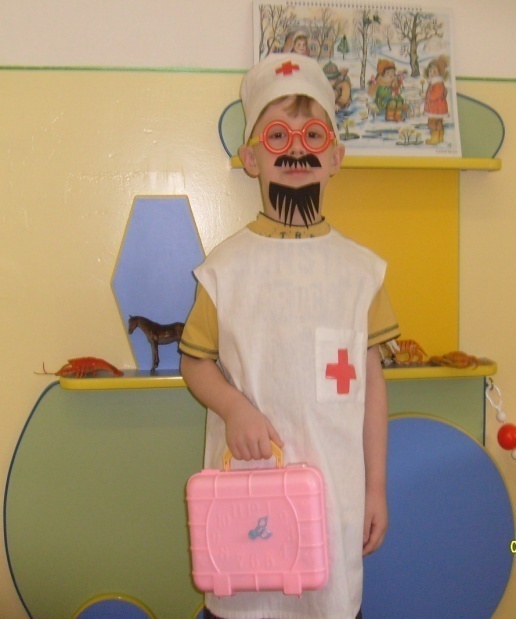 Зачем мы учимся читать?                Она  как друг пришла к нам в дом,              С друзьями этак поступать
          Зачем берём мы книгу в руки?      Она научит и расскажет.                                  Совсем, ребята, не годится.
          Не только, чтобы полистать            Мы ж книг порой не бережём,                      Чтоб книжки клеить и латать
          Или развеяться от скуки.                  Бывает мнём их, или мажем…                      Открыта «Книжкина больница».
Биганина Н.В., Сарычева В.В.
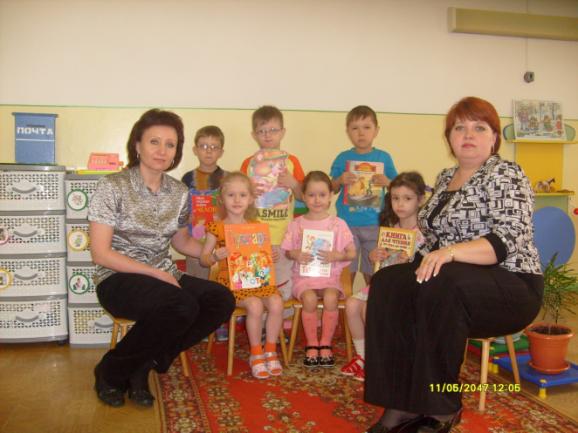 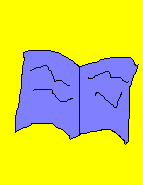 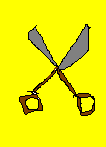 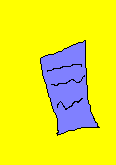 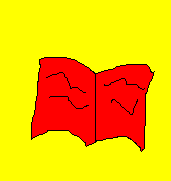 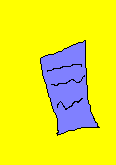 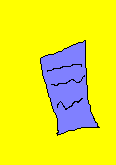 Добрый  доктор Айболит
   Он под деревом сидит,
   Приходи к нему лечиться 
   И корова и волчица,
   И жучок и червячок,
   И медведица!
   Всех излечит , исцелит 
   Добрый доктор Айболит!
А сегодня Айболит в детский сад
«Малыш» спешит,
Потому что телеграмму от ребят он получил:
«Приезжайте доктор помогите
Андрюшину книжку излечите,
Нечаянно книжка упала
Все странички потеряла.
Оторвалась обложка
И помялась немножко.
Принёс Андрюша книжку в детский сад
И попросил помочь ребят.
А ребята сказку не забыли
Айболита пригласили.
Биганина Н.В., Сарычева В.В.
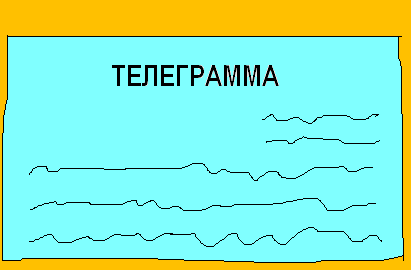 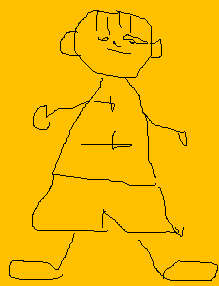 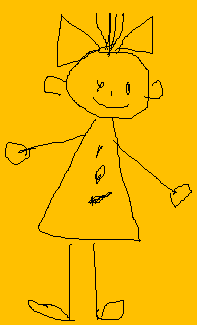 Биганина Н.В., Сарычева В.В.
И сказал Айболит: «Не беда!
    Подавайте её сюда,
    А помогут мне ребята,
    Ребята-дошколята!»

Нам книжку нужно излечить,
Чтобы как новенькая стала,
И чтобы радовать, учить
Она ребят не перестала.


    Дружно все взялись за дело
    И работа закипела.
    Все приклеили странички
    И почистили бока,
    Уголочки все расправили
    И картинки все подправили.
Биганина Н.В., Сарычева В.В.
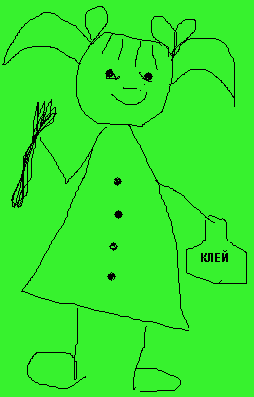 Биганина Н.В., Сарычева В.В.
Вот и вылечили книжкуЗдорово!Вот и вылечили бедняжкуОтлично!И радуется вся детвораИ смеётся она и кричит«Ну спасибо тебе, Айболит!Слава, слава, АйболитуСлава добрым докторам!»
Биганина Н.В., Сарычева В.В.
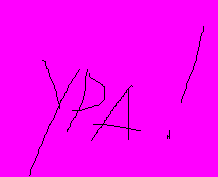 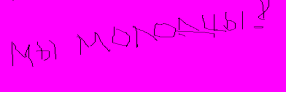 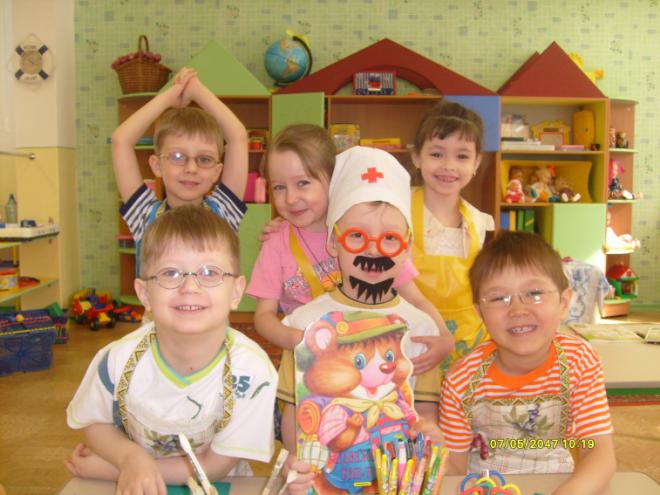 Ну а в конце хотим сказать:
Помните ребята всегда
Плохо поступает тот
Кто странички из книжек рвёт.
На пол их бросает,
А потом поднять забывает.
Биганина Н.В., Сарычева В.В.
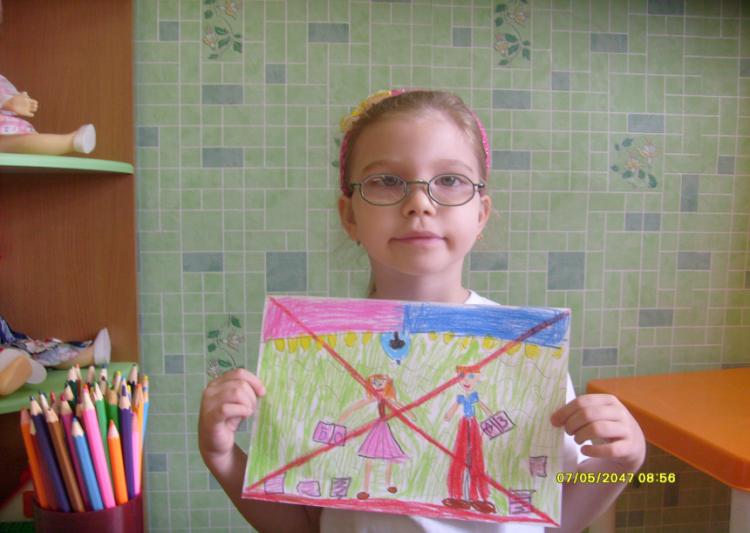 И ещё малыши запоминайте!
На кухне книжки не читайте,
Кастрюли и кружки на них не ставьте!
Биганина Н.В., Сарычева В.В.
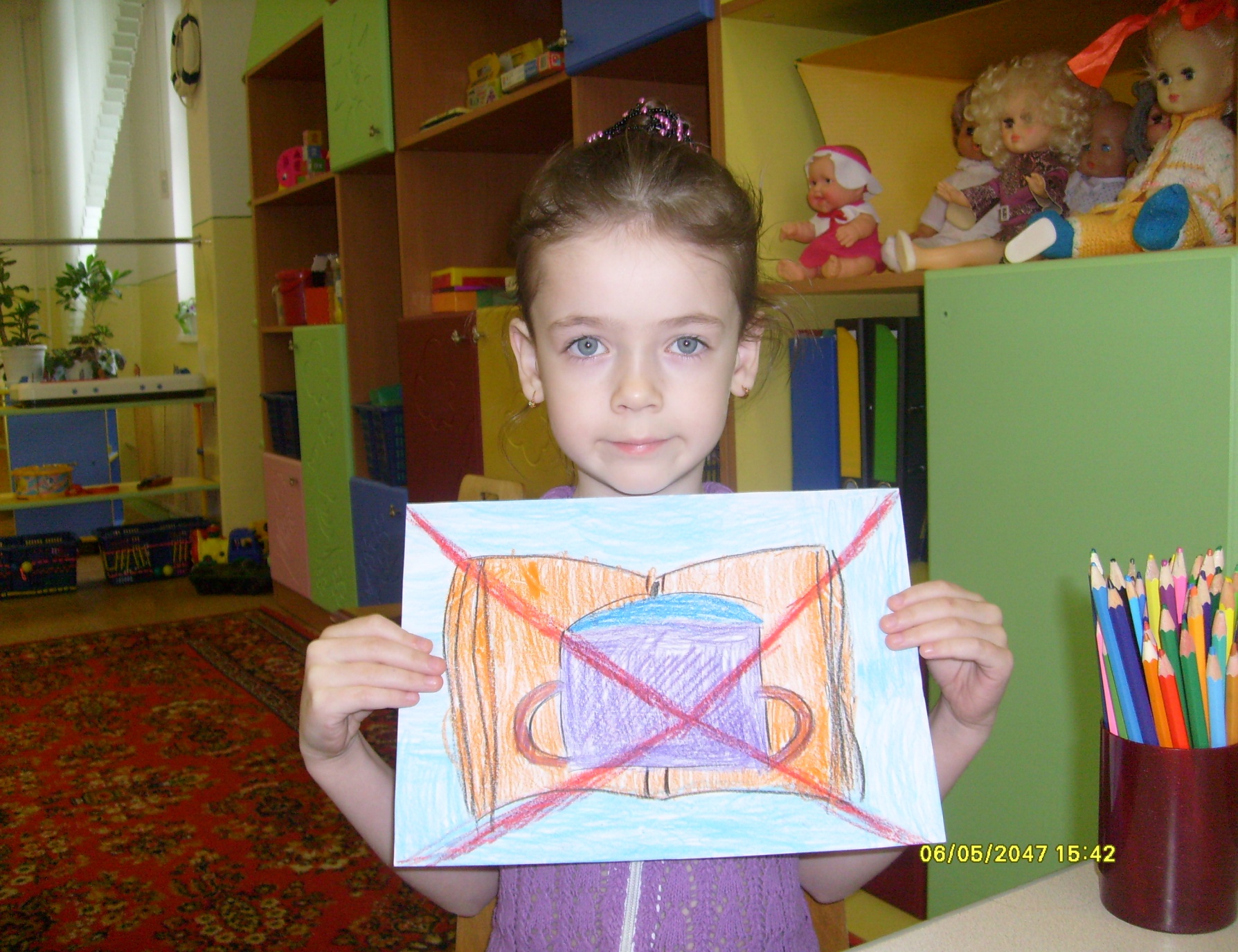 Знайте ребята!
Все книжки и журналы
Должны в шкафу храниться
А дети их за столом читать
И на место убирать!
Биганина Н.В., Сарычева В.В.
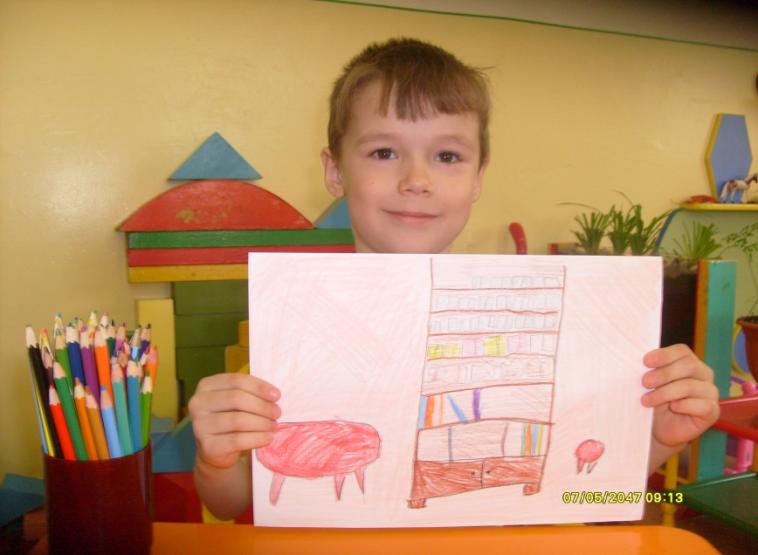 Давайте ж книжку уважать!
Ведь столько чудного на свете.
Как хорошо уметь читать!
И интересно!  Правда дети?
Биганина Н.В., Сарычева В.В.
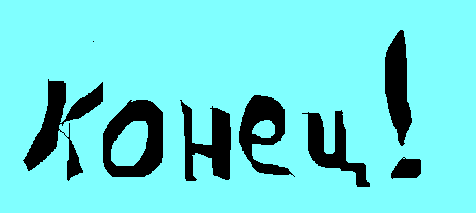